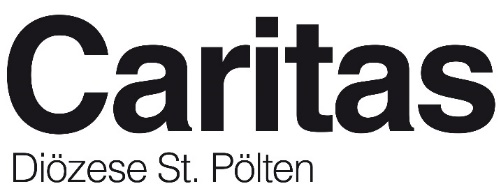 Iris DULLNIG-SCHEURECKER
iris.dullnig-scheurecker@aknoe.at
Clemens SCHRAMMEL
clemens.schrammel@caritas-stpoelten.at
SOZIALHILFE – NEU in NIEDERÖSTERREICH
EIN GEDRÄNGTER ÜBERBLICK
24.03.2021
Rechtliche Grundlagen
Sozialhilfe - Grundsatzgesetz, in Kraft getreten am 01.06.2019
 NÖ SAG - Sozialhilfeausführungsgesetz, in Kraft ab 01.01.2020
 Eigenmittel-VO
 Richtsatz-VO
Wer ist anspruchsberechtigt?
§ 5 NÖ-SAG

 soziale Notlage
 Hauptwohnsitz und Aufenthalt in NÖ
 zu dauerndem Aufenthalt in Österreich berechtigt
 keine weiteren Möglichkeiten
Einsatz eigener Mittel
jedes eigene Einkommen
- nicht Pflegegeld,  Familienbeihilfe und Ausbildungsbeihilfen

jedes eigene Vermögen
- nicht bis 6-fache des Netto-Ausgleichzulagenrichtsatzes (2021: € 5.696,76)
- nicht KFZ, wenn notwendig
- nicht wenn Notlage ausgelöst wird
- nicht Eigenheim
Einsatz der Arbeitskraft
§ 9 NÖ-SAG
bereit für eine zumutbare Beschäftigung
 Fähigkeit und Zumutbarkeitskriterien des AlVG Arbeitswilligkeit durch Meldung bei AMS
 Gemeinnützige Arbeit muss angenommen werden
Kein Einsatz der Arbeitskraft
§ 9 Abs 7 NÖ-SAG
Regelpensionsalter nach ASVG
 Betreuungspflichten
 Betreuung v. Pflegefall (Stufe 3), Sterbebegleitung oder schwerst erkrankte Kinder
 Ausbildung
 Invaliditäts-, Berufsunfähigkeits- oder Erwerbsunfähigkeitspension
 ähnlich schwere Gründe
Leistungen Dritter
§ 8 NÖ-SAG
SH-Leistungen nur soweit Bedarf nicht durch Dritte gedeckt
 Einkommen von im Haushalt lebenden unterhaltpflichtigen Angehörigen und Lebensgefährt*innen  bis zu deren Mindeststandard (70 %) zu berücksichtigen
 Unterhaltsansprüche müssen verfolgt werden
 Zuwendungen Dritter ohne Rechtsgrund (z.B.: Schenkungen oder Unterstützung durch NGOs) nur im Einzelfall anrechenbar
Leistungen I
§ 12 iVm § 14 Abs 2 NÖ-SAG
notwendiger Lebensunterhalt 60 %
 Deckung des Wohnbedarfs 40 % mit Heizung und Strom, als Sachleistung (Direktüberweisung)
 Krankheit, Schwangerschaft und Entbindung
 Bestattungskosten
 Zusatzleistung auf privatrechtlicher Basis (Der „Hibl“ für SH-Bezieher)
Leistungen II
Leistungen III
Beispiele I
- alle 3 Studierenden betreiben ein berufsbegleitendes Studium
Lösung I
Beispiele II
Lösung II
Summe RS SH
€ 1.661,56
Einkommen
€ 1.770,00 (€ 910,00 + € 860,00)
kein Anspruch auf SH
- €     108,44
Leistungen IV – Freibetrag (Wiedereinsteigerbonus)
§ 17 NÖ-SAG
mindestens einmonatiger Bezug
 Erwerbstätigkeit
 höchstens für 12 Monate
 kein Freibetrag in den letzten 5 Jahren
 35 % des Nettoeinkommens
Pflichten
§ 29 NÖ-SAG
Meldung  jeder bekannten Änderung der für die Leistung maßgeblichen Umstände
    z.B.: Einkommen, Wohnsituation, Aufenthalt, ….
 Rückerstattungspflicht bei zu Unrecht bezogenen Leistungen – Möglichkeit der Stundung und 
   Nachsicht
 Rückerstattung auch wenn man nachträglich zu Vermögen kommt, es sei denn durch eigene 
    Erwerbstätigkeit
Sanktionen
§ 11 NÖ-SAG
bei mangelndem Arbeitseinsatz: 50% Kürzung für mind. 4 Wochen oder Dauer der AMS-Sanktion

 bei § 10 AlVG: keine Aufstockung

 bei Integrationsverletzung: 25% Kürzung für mindestens 3 Monate
Verfahren
§ 21 ff NÖ-SAG
Antrag auf Gemeinde, BH oder Magistrat
 Entscheidungsfrist von drei Monaten
 Beschwerden an Landesverwaltungsgericht Niederösterreich (LVwG)
 (schneller) Mandatsbescheid in Einzelfällen
 kostenfrei
 Befristung auf max. ein Jahr außer dauerhafte Erwerbsfähigkeit
Umsetzung & Eigenmittel-VO
Sonderzahlungen (13. & 14. Gehalt) werden als Einkommen angerechnet
 schwankende Überweisungshöhe bei Wohnanteil
 Vorrang Sachleistung
 keine Leistung auf privatrechtl. Basis
 Berechnung nicht immer nachvollziehbar
Zusammenfassung
keine „revolutionären“ Änderungen
 Kürzungen für fast alle Betroffenen
 mehr Geld für alleinerziehende Eltern von Minderjährigen und Menschen mit Behindertenpass – jedoch sehr relativ
 Spielraum für Besserstellungen nicht genutzt
 weitere verfassungsrechtliche Bedenken: Integrationspflichtsperre mind. 3 Monate, Richtsätze ab 3 vollj. Personen, Zuschlag für Alleinerziehende
WIR DANKEN!